Модуль 
«Прохождение медицинских осмотров»
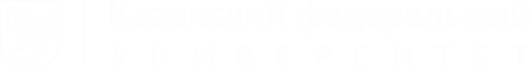 Нурутдинов Султан Хамитович
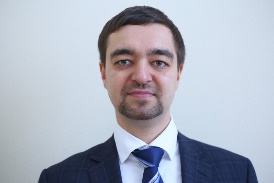 Директор Департамента информатизации и связи КФУ
Казань, 2024
1
Модуль «Прохождение медицинских осмотров»
Функционал модуля
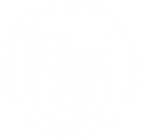 Введение
Модуль включает в себя следующий функционал:
Внесение последних дат о прохождении медицинского осмотра;
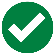 Автоматическое формирование графика прохождения работниками медицинских осмотров;
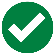 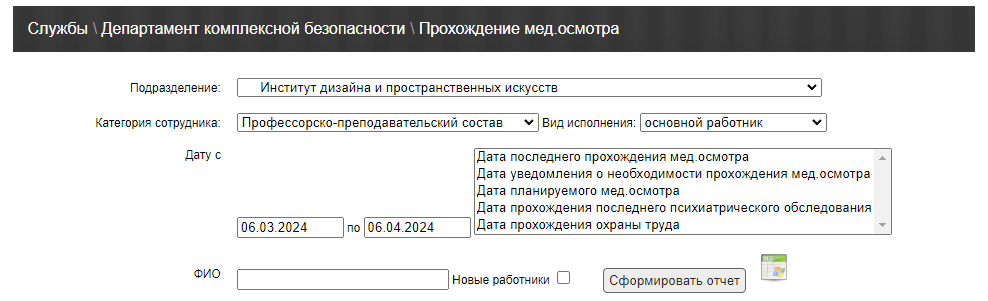 Экспорт данных о прохождении работниками медицинских осмотров.
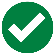 Параметры поиска работников КФУ в модуле «Прохождение медицинских осмотров»
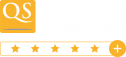 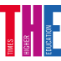 601-800
10
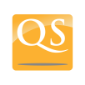 370
13
[Speaker Notes: Общее количество в сотрудниках: 14684
предположительное количество сотрудников с учётом филиалов: 14457
всего сотрудников в МСЧ вне сервис деска: 1206
всего сотрудников в управленческих: 1047
всего сотрудников в основных: 7433
всего сотрудников в обслуживающих: 582
всего сотрудников в вспомогательных: 1793
их сумма (всего): 12061]
Модуль «Прохождение медицинских осмотров»
Функционал модуля
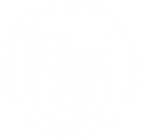 Введение
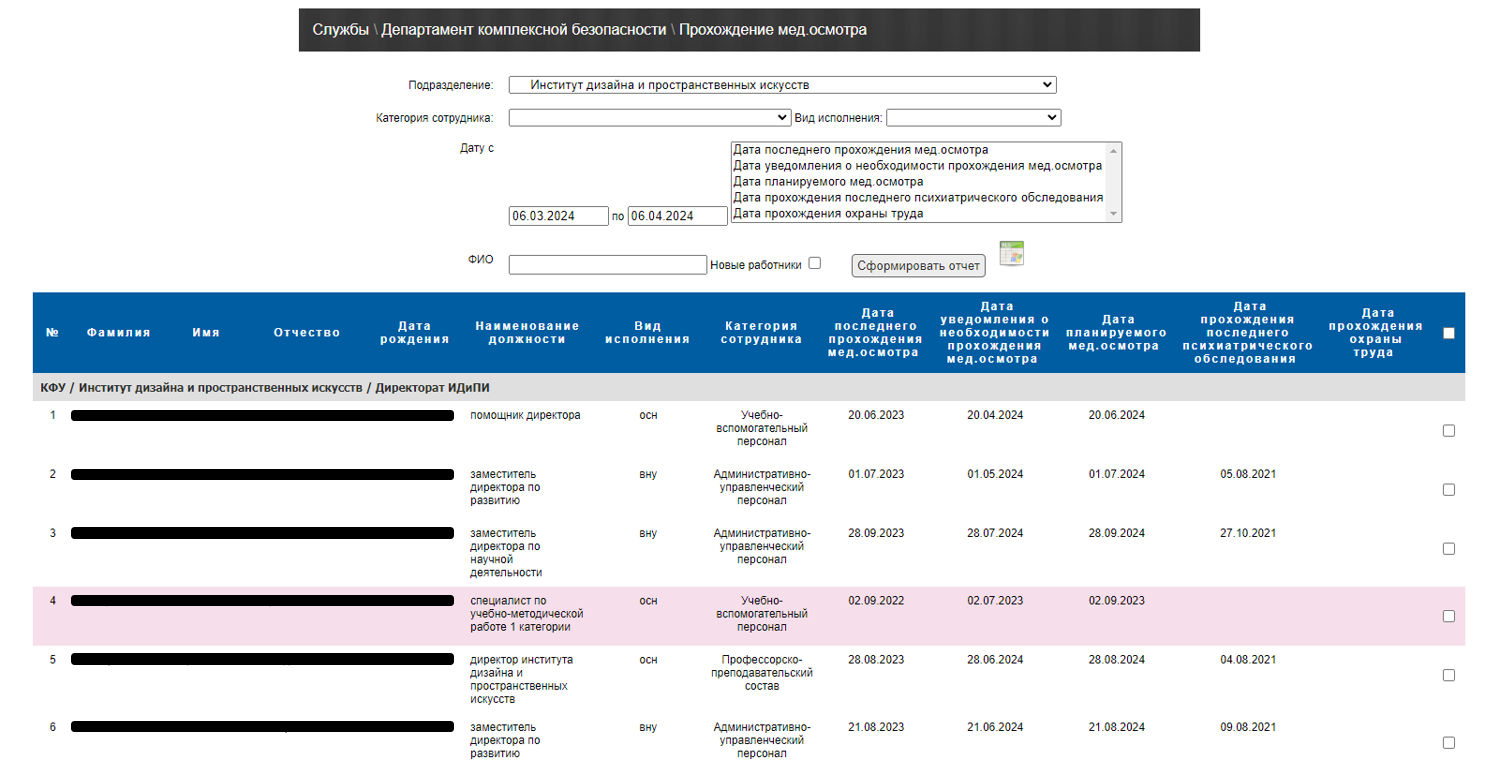 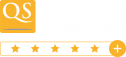 Формирование списка работников КФУ в модуле «Прохождение медицинских осмотров»
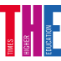 601-800
10
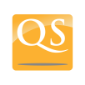 370
13
[Speaker Notes: Общее количество в сотрудниках: 14684
предположительное количество сотрудников с учётом филиалов: 14457
всего сотрудников в МСЧ вне сервис деска: 1206
всего сотрудников в управленческих: 1047
всего сотрудников в основных: 7433
всего сотрудников в обслуживающих: 582
всего сотрудников в вспомогательных: 1793
их сумма (всего): 12061]
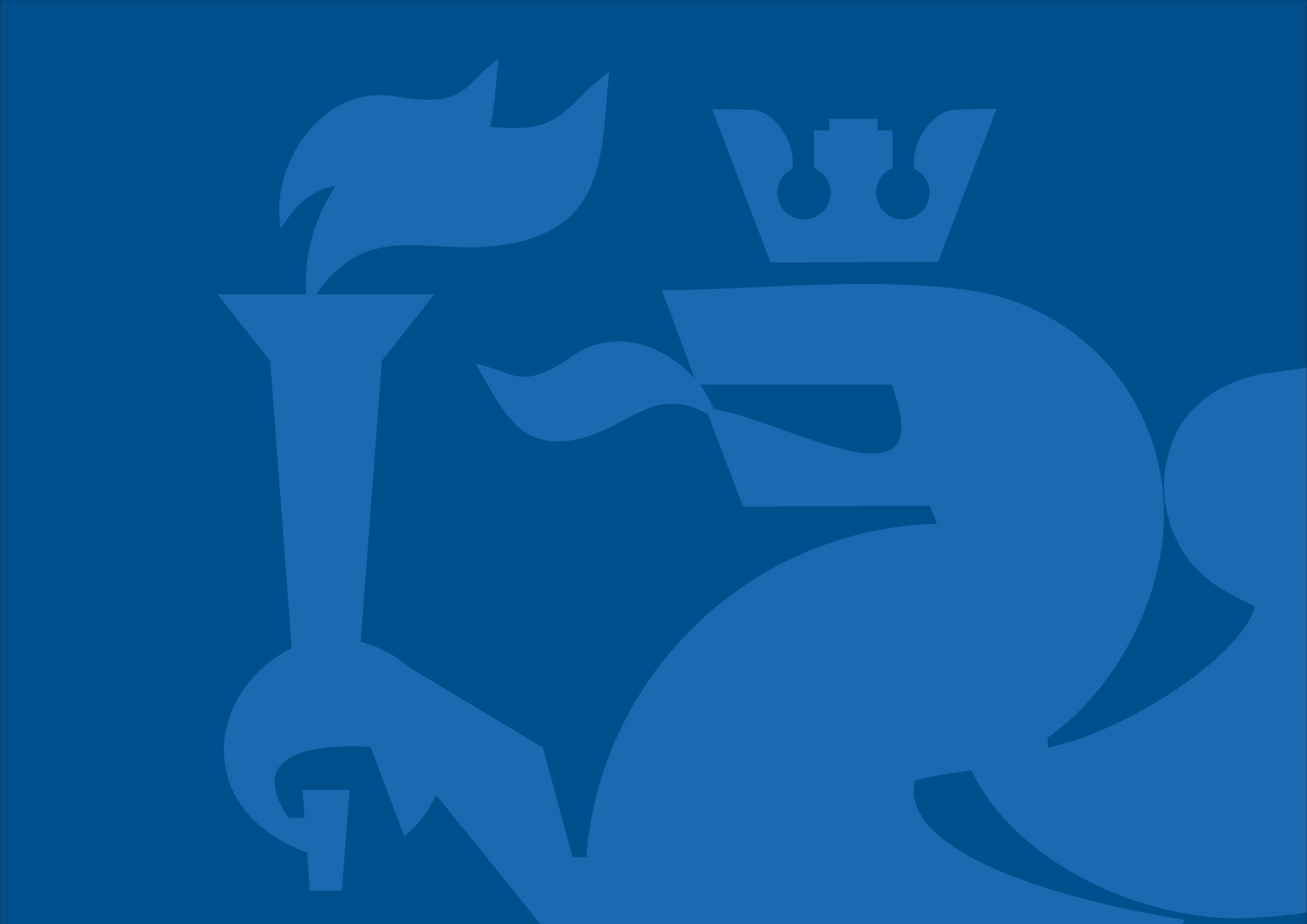 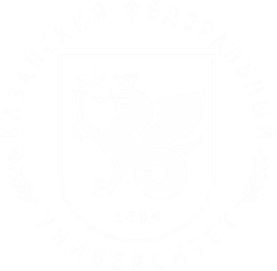 Спасибо за внимание!